Making Writing Exciting
Why do you want to be a teacher?
What kind of teacher are you?
The Idealist – wants to make a difference to children and to society. 
The Practitioner – interested in their pupils’ development as well as their own. 
The Rationalist – joined the profession as it’s a good job that pays the bills and good holidays.
The Moderate – motivated by a mixture of the above and unlikely to raise strong opinions in the staffroom. 
@guardianteach
Mental Health Crisis Point
The NHS have reported that currently 5 - 19% of children and adolescents in the UK suffer from some form of anxiety. There could be up to 6 children in your class who are struggling with anxiety. This could take the form of a phobia of some sort, separation anxiety, social anxiety, panic disorder, obsessive compulsive disorder, school-based anxiety and more.
The Four Anchorsof mental health
Being Loved
Belief
Belonging
Routine
Children in care lose all four of these.
Care homes rebuild using these steps: 4, 3, 2,
Benefits of Reading
improves brain connectivity.
increases your vocabulary and comprehension.
empowers you to empathise with other people.
helps you sleep.
lowers blood pressure and heart rate.
fights depression symptoms.
prevents cognitive decline as you age.
helps with memory retention. 
reduces stress.
Reading makes you smarter and happier. It also helps you to live longer.
It’s fun too!
Teachers As Writers
“It is increasingly clear that creative writing is best nurtured in the classroom by teachers who are willing to engage with writing themselves - indeed who see themselves as practising writers.” 

NAWE (National  Association of Writers in Education 2022)
WHO ARE YOU?
Here we reflect on who you are, what matters to you, your fears, loves, hobbies etc.
‘Who is Adam Bushnell?’
main character trait (friendly, lover of learning)  
what you love (dogs, sport, comedy, writing, reading) 
what you fear (heights) 
places you would like to visit (India, Japan, Ireland) 
someone you would like to have met (Mohammed Ali)
2023
10
WHO IS……………………………………………………………….?                          				
 
 
A…………………………………………………………………………………..
…………………………………………………………………………………….
Lover of……………………………………………………………………………
Who feels …………………………………………………………………………
Who fears…………………………………………………………………………
Who would have liked to have met………………………………………………
Who would like to visit…………………………………………………………..
Resident in ……………………………………………………………………….
WHO ARE YOU?
Who is Adam Bushnell?                          				
A Netflix watcher, hard worker and bookworm. Slave to 3 children.
Lover of Belle the dog. 
Who feels grateful and excited.
Who fears failure and heights.
Who would have liked to have met Mohammad Ali. 
Who would like to visit India and Mexico.
Resident in historic, ancient and undiscovered Durham.
Character Descriptions
Choose someone for whom you have strong feelings (positive or negative)
 I____________________________
my_______________________________________    
Mum/Dad/Grandad/Grandma/sister/brother/teacher/friend/enemy/neighbour/pet
BECAUSE _______________________________________
Character Descriptions
Choose someone for whom you have strong feelings (positive or negative)
 I love 
My dog 
Mum/Dad/Grandad/Grandma/sister/brother/teacher/friend/enemy/neighbour/pet
BECAUSE she is so clever, loyal and full of fun.
Add more detail and description for the person chosen and why you feel the way you do about them.
She looked at me with her head cocked to one side as she searched my soul with her cavernous eyes of ink, deeper than any ocean. Using her many super powers, I found myself walking to the treat tin and offering her one. Her training had taken such a long time but now, at last, she had done it. I was a human treat dispenser.
Setting Descriptions
Use the following sentence stems as a stimulus for a setting description:
My favourite place is………………………………………………………
I hate going to……………………………………………………………...
I was really excited when I went to…………………………………
I really want to go back to………………………………………………
Setting Descriptions
NOTE: Craft a description of a setting by writing a couple of telling sentences and developing them into a series of showing sentences using more detail.
TIPS:
Brainstorm words and phrases for the setting.
Just write whatever comes into your head without censoring.
These are likely to be the most important details that frame the setting.
Include: Your 5 senses. What can you see and hear? What can you feel on your skin or under you feet? Are there any smells or tastes in the air?
Setting Descriptions
The Metro Centre
bright lights, miserable people, screaming kids, deadly train, tang of bleach, cleaning fluid, hospital vibes, noisy adverts, taste of retail desperation, Metro Gnome screeches.
What does good writing look like?
Anton Chekov is quoted on many websites to have said, “Don’t tell me the moon is shining; show me the glint of light on broken glass.” 

However, this is an interpretation and abbreviation of the real quotation which comes from a letter Chekhov wrote to his brother Alexander in May of 1886 when offering advise on how to become a successful writer,

“In descriptions of Nature one must seize on small details, grouping them so that when the reader closes his eyes he gets a picture. For instance, you’ll have a moonlit night if you write that on the mill dam a piece of glass from a broken bottle glittered like a bright little star, and that the black shadow of a dog or a wolf rolled past like a ball.” p14 Introduction (1959).
Good writing doesn’t have to be long . . .
Exactly 50 Words
Writing doesn’t have to be lengthy to be good
What is a 50 word story?
A very, very short story that has exactly 50 words in it. This is excluding the title which can have up to 15 words in it.
It has the same construction as a story in that it has a beginning, a middle and an end.
It must tell a complete story.
Goldilocks and the Three Bears
Three bears, Mummy, Daddy and Baby, awoke. Breakfast was too hot, so they took a walk. Goldilocks, little rascal, sneaked into their house, ate their porridge, sat on their chairs and broke Baby Bear's. She slept on the small bear's bed, but ran away in terror when the family returned.
Guess the Story . . .
A bitch marries a single Dad. She makes the Dad get rid of the kids by dumping them in the woods. They get lost and find a sweetie house. A cannibal lives there and traps them. But they push the cannibal into the oven. Once home, bitch gets kicked out.
Why 50 words?
Encourages precision in language
Fosters discussion about use of language
Encourages experimentation with phrasing
Emphasises the importance of punctuation
Real writing often has to be concise
Creating 5 Sensory Word Banks
Word Banks
Sight
green, brown, fallen trees, logs, branches, twigs, fallen leaves, ferns, underbrush, moss, brambles, thickets, ivy, berry bushes, pine needles, pine cones, acorns, insects, rabbits, birds, squirrels, lizards, mice, foxes, spider webs, deer, sun-dappled, shady, shafts of light, branches blowing, deer paths, dark, thick, thin, sparse, colorful, rose hips, flowers, bird nests, shifting patterns of light, cool, trunks covered with moss, bugs, stillness, beetles, grass hassock, cave, rocky, moist, ravines, creek, steam, melting snow patches/snow covered ground, willows, oak trees, sap crusts, aspen, spruce boughs, seeds, pods, decay, wild mushrooms, toadstools,
 
Sounds
branches creaking, feet shuffling through detritus, squirrels chattering, leaves rustling, wind whistling around trunks/disturbing the leaves, birds singing, insects humming/churring, rustle of animals rooting in underbrush, scrabbling of lizards on tree bark, limbs crashing to the ground, still, quiet, crackling underfoot, breaking branches, clattering leaves, soughing wind, groaning trees, squawking birds, hostile screeches from animals, panting, barking yips, ruffling, ticking, tapping, rattling, shake, shiver, grating, the beat of paws against a path, harmonic, rhythm
 
Smells 
tree smells (pine, etc), wildflowers, earthy smell, animal scents, rotting wood, fresh, stale, dry, damp, wet, scents on the wind from nearby places (water, wood smoke, ocean), wild mint/herbs, decay (bogs, stagnant pools of water, dead animals), musk, spoor, stench, subtle, fetid, foul, acrid, sweet, rancid, cedar, ripe, sharp
 
Tastes
earthy air, sweet/sour berries, nuts, mushrooms, wild onions, seeds, bitter, mint, gritty, mealy, meaty, relish, savor, acidic, sweet, flavorful, sour, tart, flavorless, swallow, mild, nutty, rose hips, cranberries, pine needle tea, edible leaves, bark, roots
 
Touch
rough tree bark, kiss of falling leaves, branches slapping, uneven ground, roots underfoot, sticky sap, underbrush that tangles/grabs, prickle of briars, slick leaves, twigs snagging at hair/scratching face, tickle of hanging moss, spider web strands on skin, soft breeze, strong gale winds, utter stillness, cold, warm, sweaty hot, humid, feeling of claustrophobia, wind against sweaty face, ruffling through hair, grass sliding against legs, uneven ground, moisture seeping into boots, mud, rocks/pine needles/small twigs getting stuck in shoes, hot, muggy, thick unmoving air, sticky clothes, spongy ground, scratchy moss, slimy lichen
Helpful hints:
 
--The words you choose can convey atmosphere and mood.
 
Example 1: I lifted my face, letting the light and shadow dance across my skin. Bees hummed in and out of the pennyroyal. I inhaled its minty smell and continued on, delighting in the sound of my feet sliding through the leaves.
 
Example 2: The light was fading, creating new shadows and dark patches around me. Eyes glimmered from tree hollows. The wind wailed between distorted trunks, carrying the sickly stink of wood rot. I moved faster, ignoring the briars that caught at my jeans, the damp leaves that grimed my skin.
 
--Similes and metaphors create strong imagery when used sparingly.
 
Example 1: (Simile) The trees lashed and crashed against each other like drum sticks in the hands of a giant.
 
Example 2: (Metaphor) The trees stood utterly still, statues in a living museum where no leaf dared to fall.
The Advantages and Disadvantages of Using Sentence Starters for Description
Advantages . . .
Everyone achieves descriptive sentences.
Learning sentence structure.
Builds writing stamina and confidence.
Making a variety of descriptive techniques become habits for independent writing.
Disadvantages . . .
Marking 30 identical descriptions.
Too much structure.
No variety of sentence opening.
No written voice.
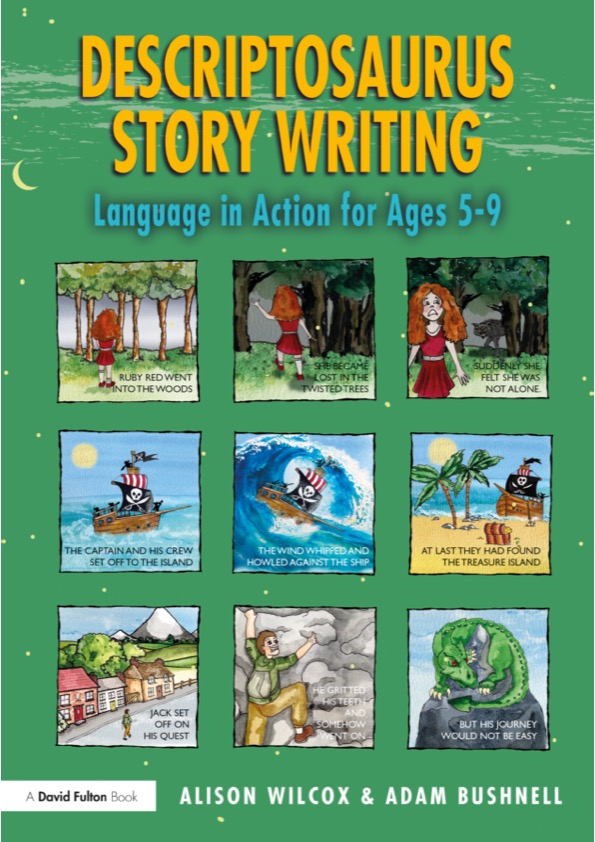 How do you use Descriptosaurus phrases into a paragraph?
Add your own sentence openings
Combine phrases into longer sentences
Change some of the words in the phrases 
Match the phrases to the type of description you are writing
Expand the phrases with your own description
Add figurative language
2023
34
Adding Detail
Dialogue Tags
Dialogue tags attach the words actually spoken to a particular character. For example, ‘She said,’ or ‘She answered,’ or ‘cried George.’
Action Beats
Action beats can be an action, thought or description. They are important as they help the reader to visualise the interaction between the characters and the scene. For example, ‘she said, looking worried’ or ‘she answered, looking to the left then the right’ or ‘cried George, with a look of horror on his face’.
‘Wonder’ by RJ Palacio
“I wonder if it’s something you ate,” said Mom, looking worried.
“There’s a stomach bug going around,” said Nurse Molly.
“Oh geez,” said Mom, her eyebrows going up as she shook her head. She helped me to my feet. “Should I call a taxi or are you okay walking home?”“I can walk.”
“What a brave kid!” said Nurse Molly, patting me on the back as she walked us toward the door. “If he starts throwing up or runs a temperature, you should call the doctor.” 
“Absolutely,” said Mom, shaking Nurse Molly’s hand. “Thank you so much for taking care of him.”
“My pleasure,” answered Nurse Molly, putting her hand under my chin and tilting my face up. “You take care of yourself, okay?”
‘George’s Marvellous Medicine’ by Roald Dahl
The old hag grinned, showing those pale brown teeth. ‘Sometimes, if you’re lucky,’ she said, ‘you get a beetle inside the stem of a stick of celery. That’s what I like.’
‘Grandma! How could you?’
“You find all sorts of nice things in sticks of raw celery,” the old woman went on. ‘Sometimes it’s earwigs.’
‘I don’t want to hear about it!’ cried George.
‘A big fat earwig is very tasty,’ Grandma said, licking her lips. ‘But you’ve got to be very quick, my dear; when you put one of those in your mouth. It has a pair of sharp nippers on its back end and if it grabs your tongue with those, it never lets go. So you’ve got to bite the earwig first, chop, chop, before it bites you.’
George started edging towards the door. He wanted to get as far away as possible from this filthy old woman.
‘George’s Marvellous Medicine’ by Roald Dahl
‘You’re trying to get away from me, aren’t you?’ she said, pointing a finger straight at George’s face. ‘You’re trying to get away from Grandma.’
Little George stood by the door staring at the old hag in the chair. She stared back at him.
Could it be, George wondered, that she was a witch? He had always thought witches were only in fairy tales, but now he was not so sure.
‘Come over here to Grandma and she’ll whisper secrets to you.’
George took a step backwards, edging closer to the door.
‘You mustn’t be frightened of your old Grandma,’ she said, smiling that icy smile.
George took another step backwards.
Stephen King on Adverbs
“I believe the road to hell is paved with adverbs, and I will shout it from the rooftops. To put it another way, they’re like dandelions. If you have one in your lawn, it looks pretty and unique. If you fail to root it out, however, you find five the next day…fifty the day after that…and then, my brothers and sisters, your lawn is totally, with dandelions. By then you see them for completely, and profligately covered the weeds they really are, but by then it’s—GASP!!—too late.”
‘On Writing’ by Stephen King.
Adding Detail
Changing adverbs into actions . . .
She ran quickly across the yard. 
She ran with her feet pounding onto the concrete at great speed across the yard. 
The dragon flew threateningly over the village.
The dragon flew snarling and spitting with rage over the village. 
He swam wildly in the pool. 
He swam with flailing arms and wild feet in the pool.
Artificial Intelligence for Reading and Writing
https://openai.com/blog/chatgptChatGPT is a sibling model to InstructGPT, which is trained to follow an instruction in a prompt and provide a detailed response.
Fact Based Artificial Intelligence
https://katteb.com/enKatteb is fact based AI generated writing and image creation.
What else can we use to help children find their own written voice?
Herts for Learning English team (2018) recommend that when writing at greater depth it is important to ADD LO(v)E; Audience and purposeDerived from reading andDeveloped through spoken languageLevels of formalityOrganisationVocabularyVariation of sentence structures to suit purposeEditing for accuracy and enhancement
Chain Writing for KS1
 Begin with an adverb.
Add a comma.
‘the’ then two adjectives.
Add a noun.
The bridge to the sentence is ‘was’.
Add a verb.
Add another adverb.
Finish with a preposition phrase.
Figurative Language
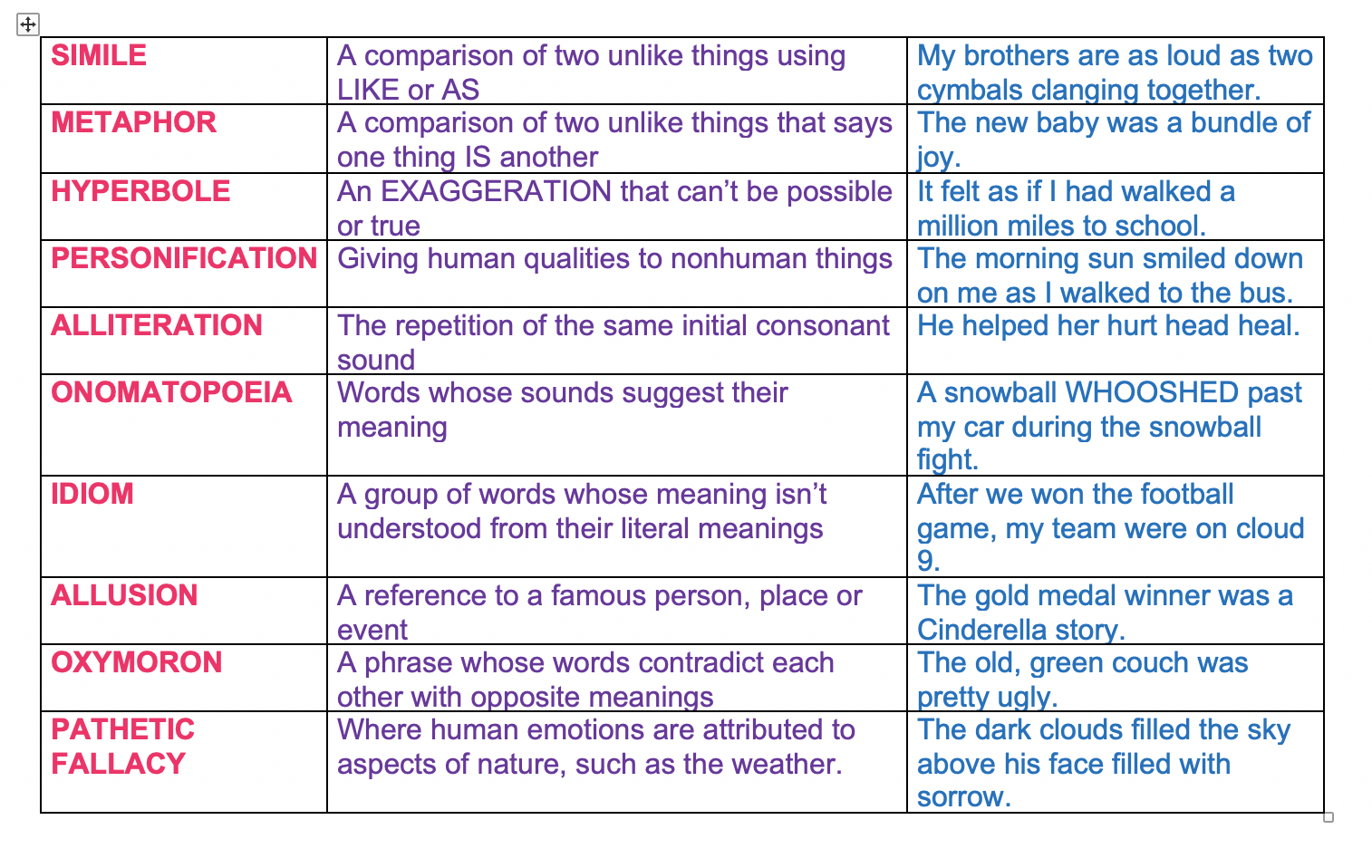 Metaphor
Alliteration
The withered white witches were wind whipped by the wild wind in the woods.
Alan Partridge in ‘I, Partridge: We Need to Talk About Alan’
I love alliteration. I love, love, love it. Alliteration just makes everything sound fantastic. I genuinely can’t think of anything with matching initials that I don’t like: Green Goddess, Hemel Hempstead, Bum Bags, Monster Mash, Krispy Kreme, Dirty Dozen, Peter Purves, Est Est Est, the SS, World Wide Web, Clear Cache.’ 
There’s a footnote for the SS: ‘More the font they used, rather than what they did which was pretty awful’.
Vast and highly recommended resource, especially for figurative language  . . . 
https://www.yourdictionary.com
Sentence Combining
Provide facts and information in a numbered list;

The rabbit is white.
The rabbit is friendly.
It lives in a cage.
It eats dried food.
It also eats hay and grass.
The rabbit likes to go outside.
It plays in a run.
The rabbit is gentle.
It likes to be stroked.
It leaps when it is happy.
Combine two of the numbered sentences together to make one sentence;

The rabbit is white and friendly.

Try to combine the two sentences in different ways;

The white rabbit is friendly.
The friendly rabbit is white.
There is a friendly, white rabbit.
Combine three sentences together in different ways;

The rabbit lives in a cage but likes to go outside to play in a run.
When the rabbit is not in a cage, it plays in a run outside.
The rabbit likes to go outside to play in a run when it is not in its cage.
Combine any of the sentences to write a descriptive paragraph;

The white, friendly rabbit lives in a cage. It eats dried food, hay and grass. The rabbit likes to go outside where it plays in a run. It is gentle and likes to be stroked. You can tell when it is happy because it leaps.

or

The rabbit lives in a cage where it eats hay and grass. You can also feed it dried food. As it is so gentle and friendly, you can stroke the white fur of the rabbit, which it likes. It also likes to go outside to play in a run and sometimes you can see it leap. This means it is happy. 

Ask the children to write ten facts about something that they are interested in and then combine the list into sentences for a descriptive paragraph of writing.
Write three or four simple sentences.
Then swap with a partner.

Combine two, three or even four of the sentences into one descriptive sentence. Have a go at combining them in different ways.

For example,
Jet is a pet tortoise.
His shell is green and black.
He likes to eat cucumber and dandelion leaves.
He does not hibernate. 

Might become,
Jet is a pet tortoise with a green and black shell. 
or
Jet the tortoise, who does not hibernate, has a green and black shell.
Up Level the Sentences
The shark swam.
The shark swam in the blue ocean.

As the colossal grey shark boomed like thunder (in the deep ocean) hunting for its prey, it chomped on the remaining fish.
By John Vickers, St Bede’s RC Primary, Darlington.
Short Writing Tasks
Up-Levelling
Riddles
Jokes
Opposite writing
Guess the animal etc.
Turning into an animal etc
News
Show and tell
Editing
Letting Children Edit Other’s Work
PoetryDo you read poems?What poems do you recommend for your age phase?Which poets do you know?
What do teachers know about children’s poetry?
Cremin (2011) drew upon the first phases of a United Kingdom Literacy Association (UKLA) project Teachers as Readers: Building Communities of Readers. Phase I (2006-7) which involved a survey of 1200 teachers’ reading habits and their knowledge and use of children’s literature.  She maintained: “In relation to poetry, the results…represent a cause for concern: 
58% (of teachers surveyed) named one, two or no poets
22% named no poets 
10% named 6 poets
The top five poets who all received over 100 mentions included:
Michael Rosen (452) 
Allan Ahlberg (207)
Roger McGough (197)
Roald Dahl (165)
Spike Milligan (159)
Benjamin Zephaniah (131)
After these, three poets were mentioned more than fifty times: 
Edward Lear (85), Ted Hughes (58), A.A. Milne (57).
What do teachers know about children’s poetry?
The data for poetry indicate that the teachers in the survey leant towards the more humorous or ‘light hearted’ poets (e.g., Rosen or Milligan) or towards the work of particular poets whose work may well be studied under the … category of ‘classic poetry’ (e.g., Causley, Lear, Stephenson or Milne). 
In the sample of 1200, very few women poets were mentioned; the highest numbers were: 
Grace Nicholls (16), Christina Rossetti (11), Eleanor Farjeon (9), Judith Nicholls (8), Pam Ayres (5), Floella Benjamin (3), Sandy Brownjohn (3), Sharon Creech (3), Carol Ann Duffy (3), Jill Murphy (3), Jackie Kay (2), Valerie Bloom (2) and Wendy Cope (1).” 
 
Cremin concluded:
“The apparent lack of knowledge of poets may indicate that teachers tend to select poetry for its capacity to teach about literary language rather than enjoying it for its own sake. Ofsted (2007), in tune with this research, also suggest that teachers, both primary and secondary, tend to rely upon a narrow range of poems, many of which they were taught in school.”
Why?

Did you like reading poetry when you were at school?Did or does anything put you off reading poetry?
Hip Hop or Shakespeare?
To destroy the beauty from which one came.
Jay Z – Can I Live?
Maybe its hatred I spew. Maybe its food for the spirit.
Eminem – Renegade
Men would rather use their broken weapons than their bare hands.
Shakespeare – Othello
I was not born under a rhyming planet.
Shakespeare – Much Ado About Nothing
The most benevolent king communicates through your dreams.
Wu Tang Clan - Impossible
Socrates, philosophies and hypotheses can’t define.
Wu Tang Clan - Triumph
Teach Rock
https://teachrock.org/lesson/learning-rhythm-through-gospel/
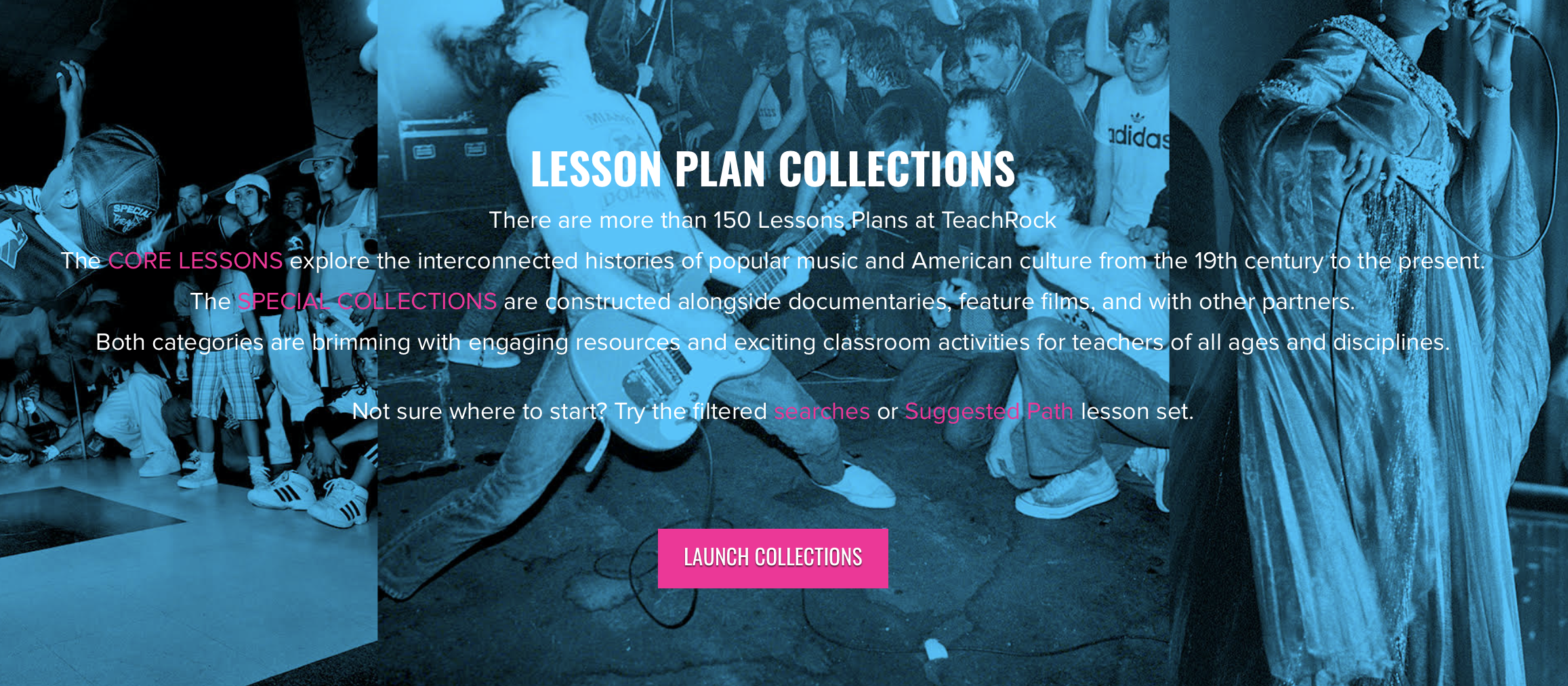 But why performance poetry?
3 Reasons . . .

Encourages memory skills
Develops listening
Improves vocabulary choices and creative writing that leads to confidence which accesses greater depth ability.
In Neil Gaiman’s The Ocean at the End of the Lane one of the characters, Mrs Hempstock, says, “Different people remember things differently. You’ll not get any two people to remember anything the same, whether they were there or not.”
 
Gaiman (2013) then explains that what he meant by this is, “It’s the glory and the magic of the way memory works. Memories are being rewritten all the time and the view changes wherever your standing. People take other people’s memories, people remember things differently, and if there was an absolute truth at the exact moment it happened all you have to reconstruct it with is a subjective truth.”
What is the best way to help children remember what they learn?
2. Develops listening
The Ladder of Participation
Communicators+
Communicators
Participators
Attenders
Non Attenders
3. Improves vocabulary choices and creative writing
Good writing doesn’t have to be long . . .
Words and Language
It is said that Ernest Hemmingway made a ten-dollar bet that he could write a story in six words.
6 Word Stories
http://www.bbc.co.uk/radio4/today/reports/misc/sixwordlife_20080205.shtml

Online magazine where readers sum up their lives in six words.
But why performance poetry?
Finding the right performance poetry for you
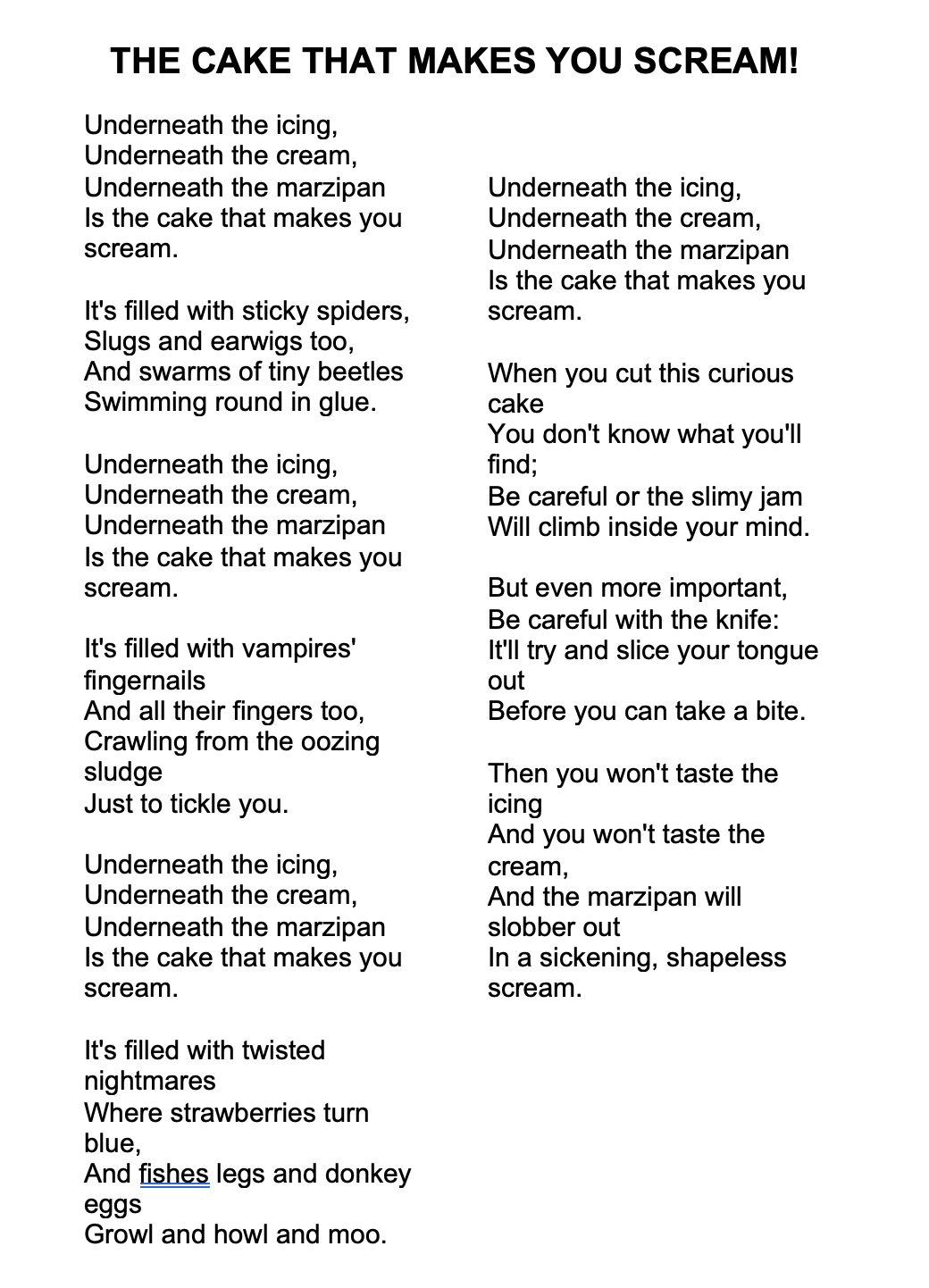 The Power of Outdoorsa few ideas for writing outside
Trolls in School!
Looking for evidence of trolls around the school grounds then building troll traps to catch any unwanted guests. 
Writing based on what we did. Edited and rewritten as Viking Saga myths.
Green Men and Green Women
Finding hidden faces in nature and describing their portraits. Make performance masks.
Fairy Doors
Reading letters from fairies and writing replies. Then writing to describe fairy land.
Listening Leaves
Finding a leaf and holding it with eyes closed to enhance listening skills. The children describe all of the sounds they can hear both real and imaginary. These can then be written with sound effects for performance.
The Firebird
Writing poetry about what a firebird looks like after making an Autumn collage as a class.
Story Circles
Six images are collected of a character, an object, a setting and three events then the children sit on wooden logs and tell stories in talk partners. The stories are rewritten as poems or stories and told in circles.
Girl
Key
Forest
Becomes lost
Finds a hut
Meets a witch
The girl was all alone.
Until she found a key.
The girl was in the woods.
Lost and alone.
Until she found a hut.
The girl met a witch.
Magic and learning came next.
The key to everything. By Ryan Y5
Potion Making
In plastic cups, the children collect leaves, flowers, bark, grass and other natural materials and water is added. The ingredients are then listed and spells are written as poems for what the potions might do.
Include nonsense words and actions.
Autumn Poetry
Using verbs, nouns, adjectives and adverbs to describe the colours, weather, traditions and festivals of Autumn.
Figurative Descriptions
Imagining the children are an animal, a plant or the weather and describing the environment from that perspective.
Adjectives for Texture
Adjectives such as bumpy or smooth or rough or lined are placed on trays. The children then collect materials such as twigs, leaves, dry grass, stones or moss and add these to the correct adjective. They then write poems about the outdoors.

Twigs are bumpy.
Leaves are smooth.
Grass is crumbly.
Stones are hard.
Moss is squishy.
Outside is fun! By Olivia Y1.
But basically . . . Books!Recommended Reads . . .
E mail - adam@adambushnell.co.ukTwitter/X - @authoradamInstagram - authoradam